CSSC Programme Dashboard
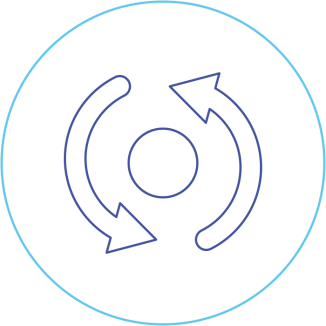 October 2022
e